CAPÍTULO 2: PRINCIPIOS BÁSICOS DE MATLAB
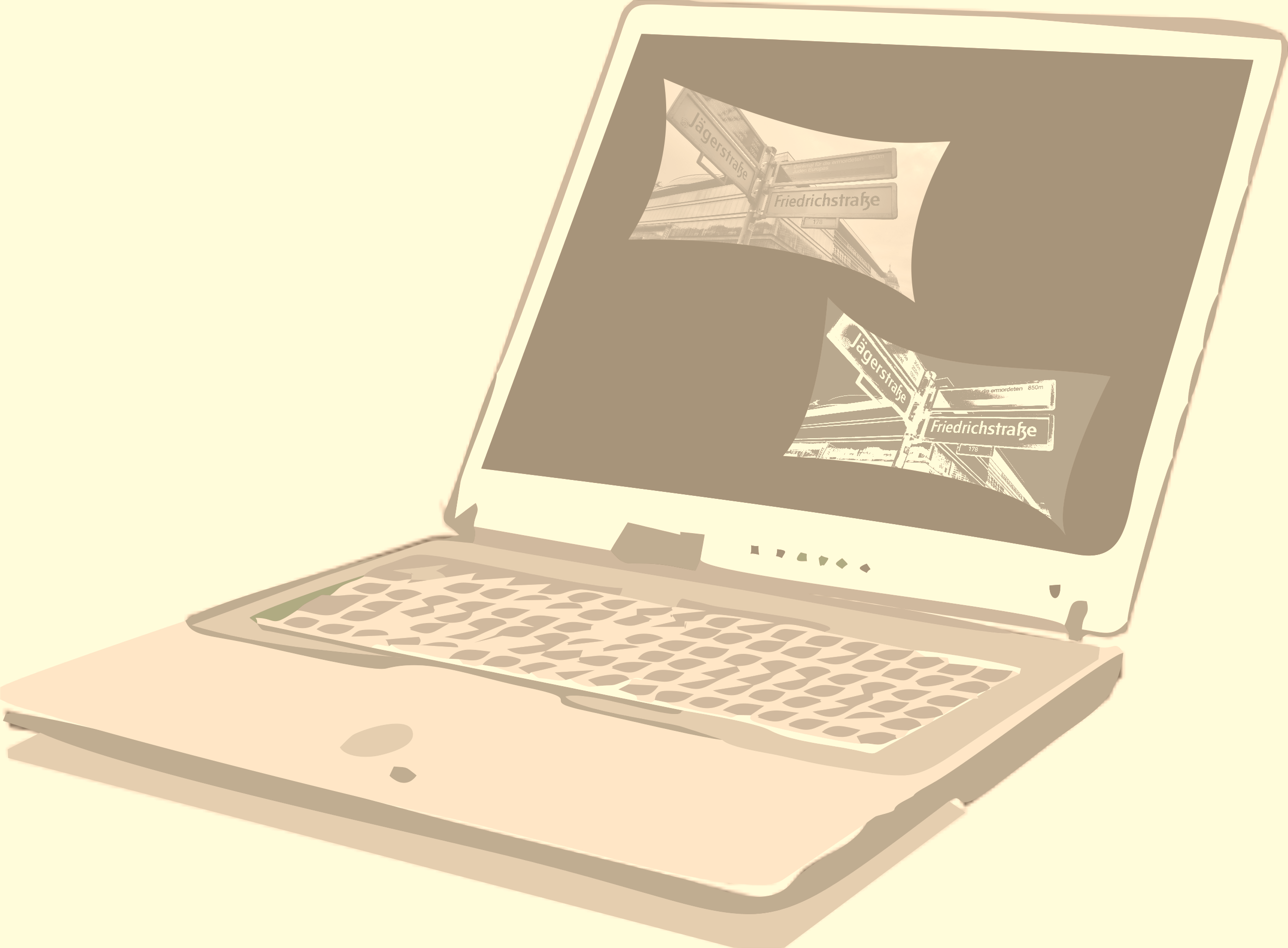 Objetivo: En este capitulo se abordan de manera condensada algunos aspectos importantes del manejo de imágenes y funciones incluidas en el toolbox de procesamiento de imagen de MATLAB que será de uso extensivo en el libro.
1
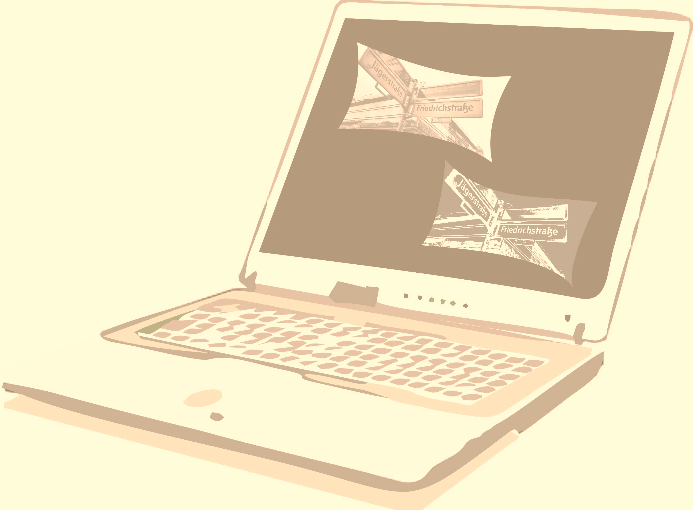 2.1 CONSIDERACIONES INICIALES
Una imagen es considerada una función bidimensional descrita en forma matricial como:




Donde el desplazamiento en forma horizontal trae consigo un aumento en el índice x mientras que los desplazamientos en el sentido vertical aumentan el índice y , además  y  representan las dimensiones de la imagen.
2
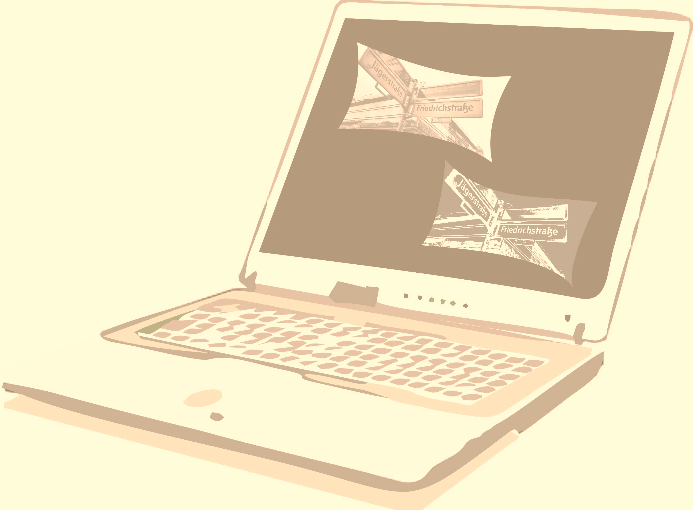 2.2 LECTURA, DESPLIEGUE Y ESCRITURA                  DE IMÁGENES
Las imágenes son leídas de algún dispositivo de almacenamiento al ambiente de MatLAB usando la función imread. La sintaxis general de esta función es:

A=imread(‘nombre_del_archivo’)

Donde nombre_del_archivo es una cadena de caracteres que determina el nombre de la imagen con su respectiva dirección de búsqueda, mientras que la variable A almacenará la imagen obtenida. El tipo de imagen que se puede cargar mediante la función imread corresponde a la mayoría de los formatos establecidos actualmente.
3
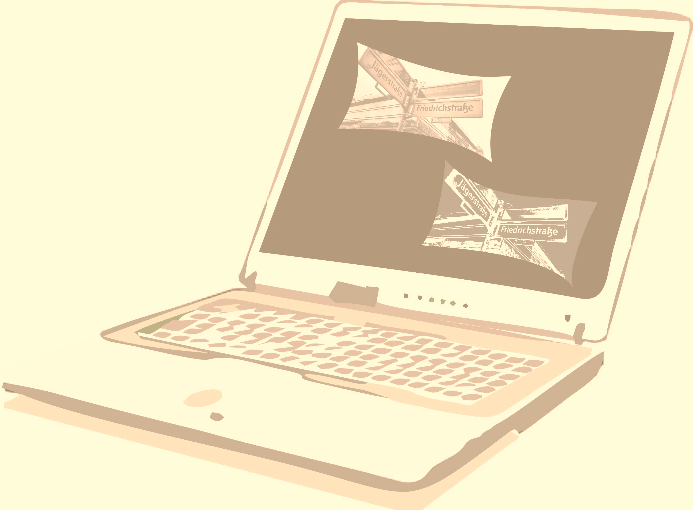 2.2 LECTURA, DESPLIEGUE Y ESCRITURA                  DE IMÁGENES
Para desplegar imágenes en MatLAB como si se tratara de gráficas generadas por un comando plot, se utiliza la función imshow. De esta manera, si se deseara desplegar la imagen almacenada en la variable A, se escribiría en línea de comandos:
imshow(A)
Después de que se han realizado procesamientos sobre la imagen sería conveniente guardar la imagen resultante, lo cual se realiza mediante la función imwrite. Su sintaxis se define como:
imwrite(B,‘nombre_del_archivo’)
Donde B representa la imagen que se pretende guardar
4
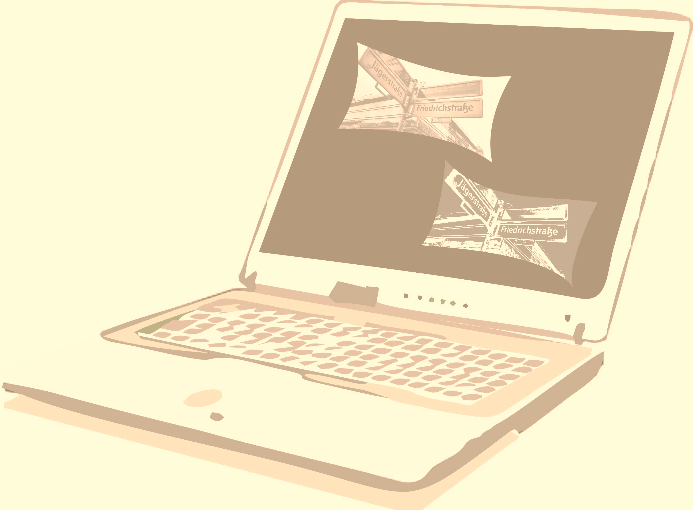 2.3 PROGRAMACIÓN EN MATLAB
En la programación de MatLAB se pueden crear principalmente dos tipos de programas los llamados .m y las funciones.  Este tipo de programas debe ser considerado como un script, el cual ejecuta una serie de instrucciones en MatLAB, tal como se hiciera secuencialmente desde la consola de MatLAB. Gran parte de los programas mostrados en el libro son .m, la razón de esto es que representa la forma mas rápida de codificar y probar algoritmos.
5
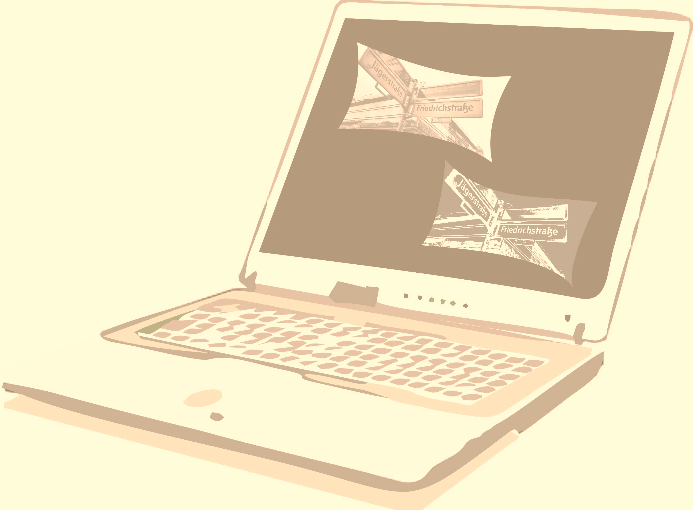 2.3 PROGRAMACIÓN EN MATLAB
Una función en MatLAB es un programa que a diferencia de los .m tiene una estructura definida que permite la comunicación ya sea con línea de comandos u otros programas. Esto se debe a que este segmento de código permite la transferencia de datos para que opere sobre ellos y también envía información de los resultados obtenidos como efecto de su operación. Una función tiene por lo tanto en MatLAB la siguiente estructura:

function[salidas]=nombre(entradas)

La palabra reservada function al inicio del programa indica que se codifica una función.
6
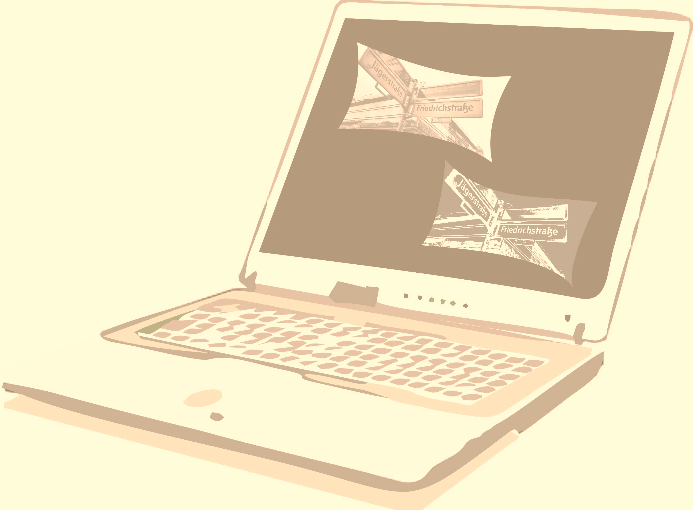 2.4 ESTRUCTURAS DE CONTROL                               PARA LA PROGRAMACIÓN
Las estructuras de control se basan en una serie de condiciones lógicas que permiten cambiar el flujo de las operaciones en un programa, tales estructuras constituyen el corazón de cualquier lenguaje de programación.
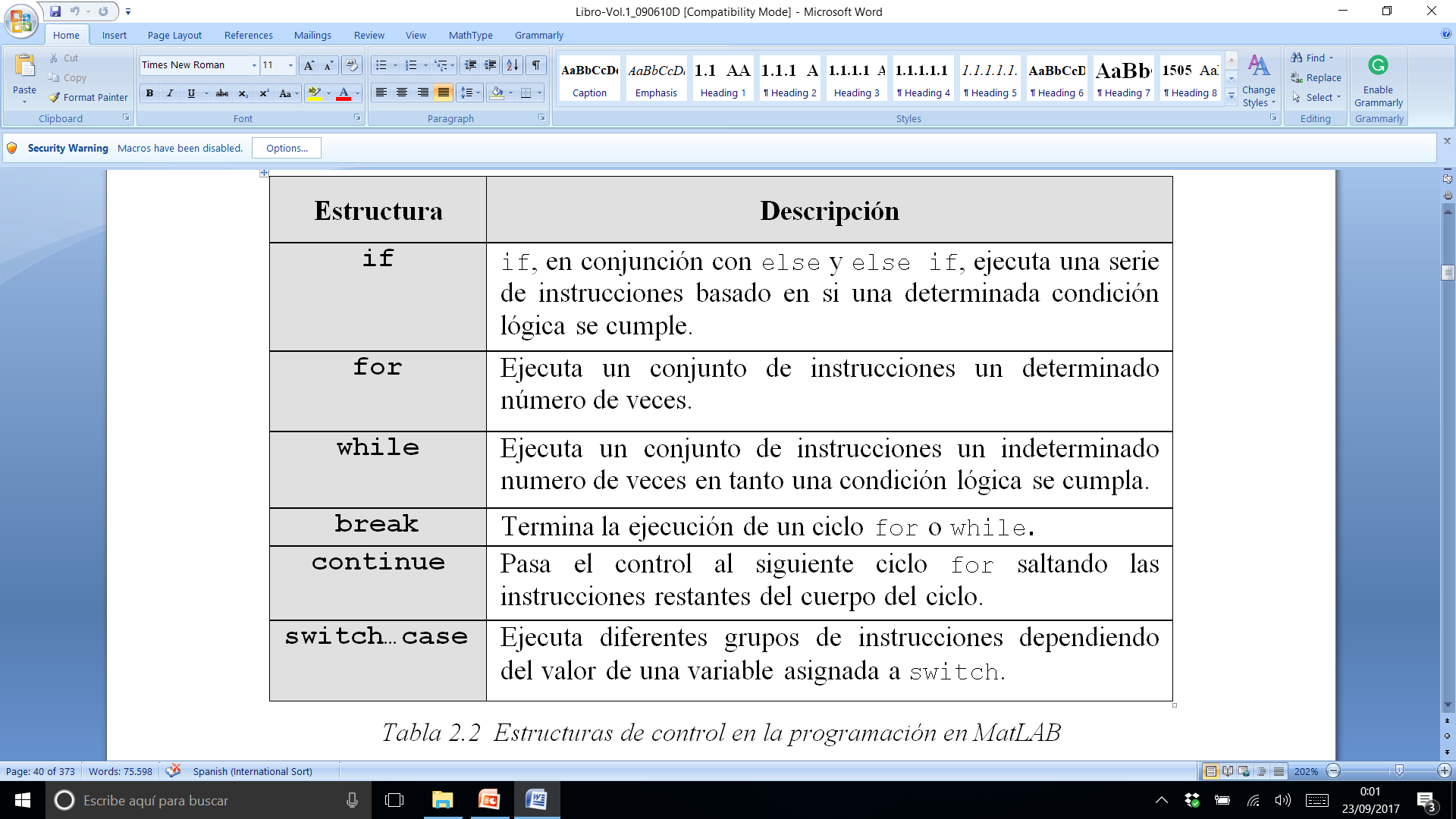 7